Edge Detectors
Edge Detection
Convert a 2D image into a set of curves
Extracts salient features of the scene
More compact than pixels
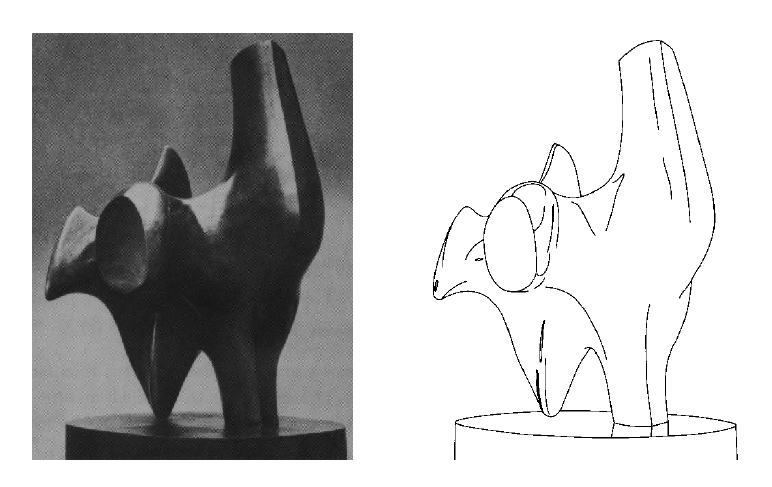 ‹#›
Edges
Edges are caused by a variety of factors
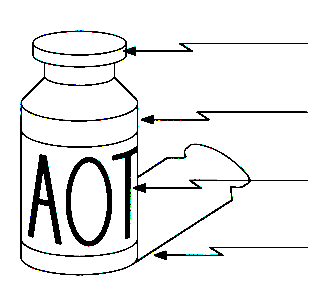 surface normal discontinuity
depth discontinuity
surface color discontinuity
illumination discontinuity
‹#›
Edges
Edge is Where Change Occurs
Change is measured by derivative in 1D
Biggest change, derivative has maximum magnitude
Or 2nd derivative is zero.
‹#›
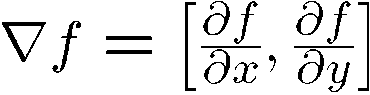 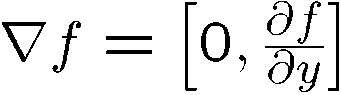 Image Gradient
The gradient of an image:
The gradient points in the direction of most rapid change in intensity
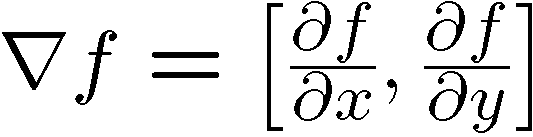 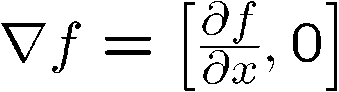 ‹#›
Image Gradient
gradient direction

The edge strength


Discrete Gradient: by finite differences
f(x+1,y) – f(x,y)
f(x, y+1) – f(x,y)
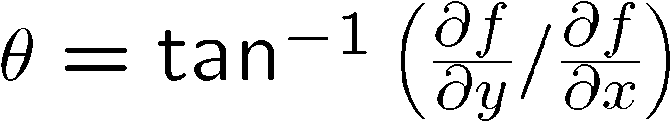 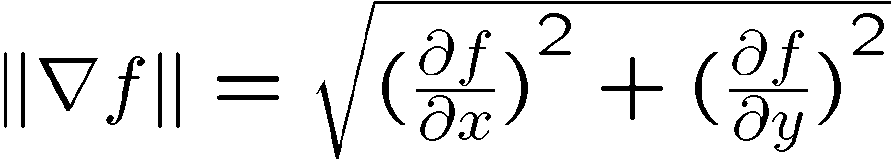 ‹#›
Types of Edges
‹#›
Sobel Operator
Better approximations of the derivatives
Sobel operators



The standard def. of the Sobel operator omits the 1/8 term
Doesn’t make a difference for edge detection
The 1/8 term is needed to get the right gradient value
‹#›
Sobel Operator - Result
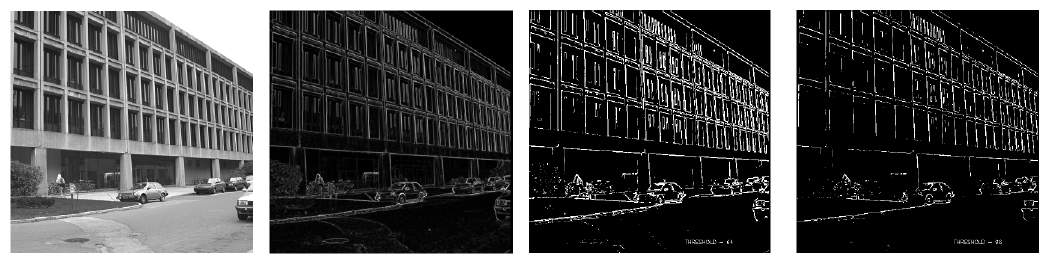 Original
Thresholding
(Value = 64)
Thresholding
(Value = 96)
Convolution with Sobel
‹#›
Noise - Effect
‹#›
Solution: Smooth First
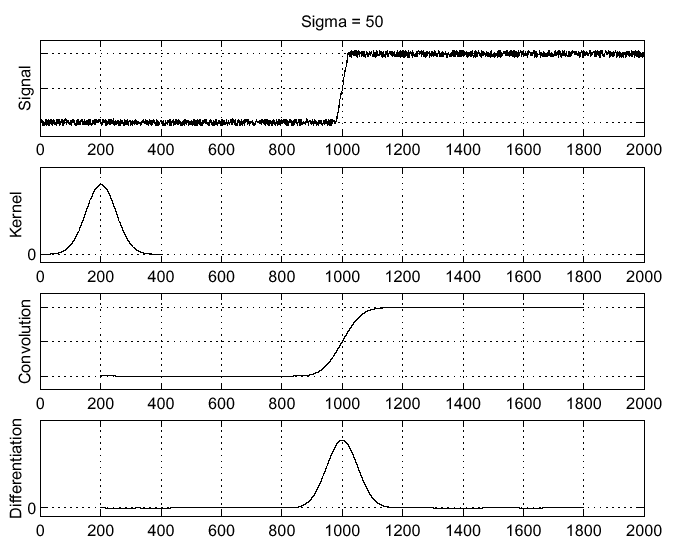 ‹#›
Derivative Theorem
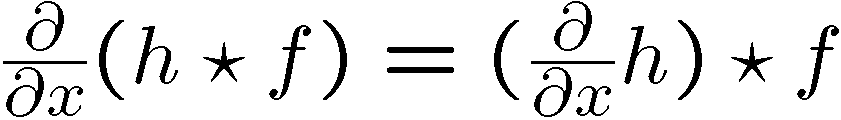 This saves us one operation:
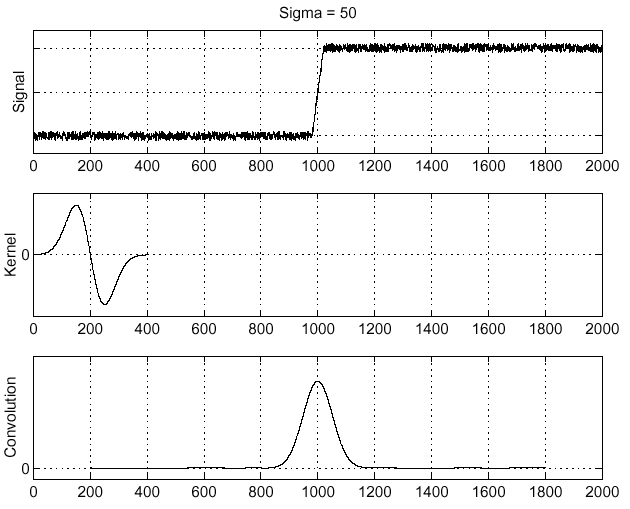 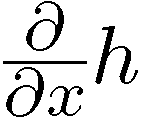 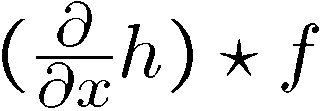 ‹#›
Result
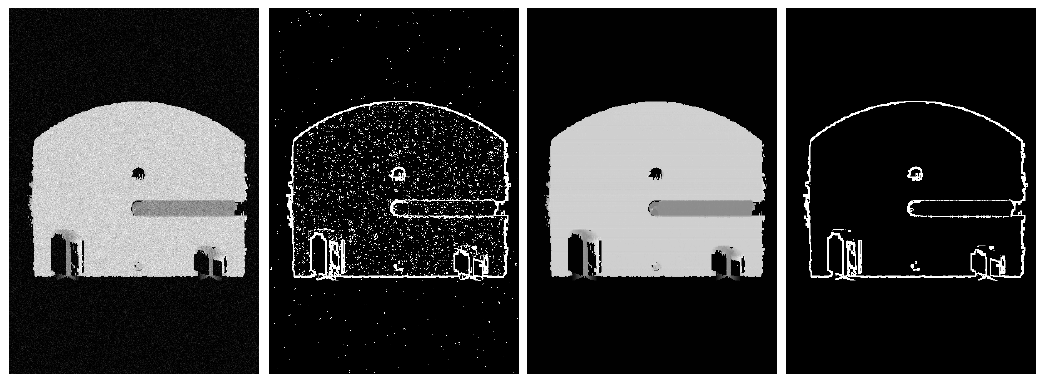 Without Gaussian
With Gaussian
‹#›
Second derivative
f(x+1, y) – 2f(x,y) + f(x-1,y)
In 2D 
What is an edge?
Look for zero crossings 
With high contrast
Laplacian Kernel
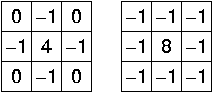 ‹#›
Laplacian of Gaussian
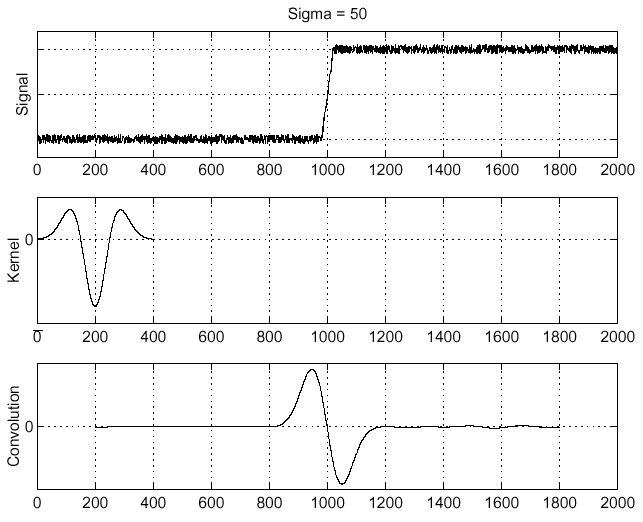 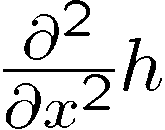 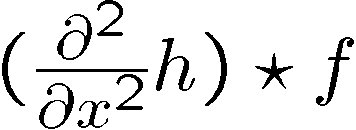 ‹#›
2D edge detection filters
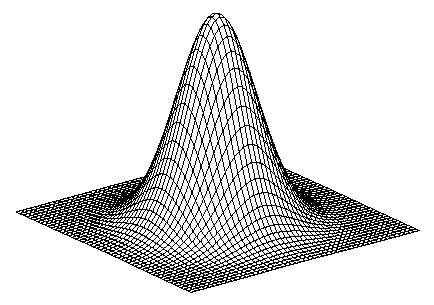 Laplacian of Gaussian
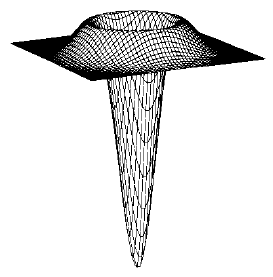 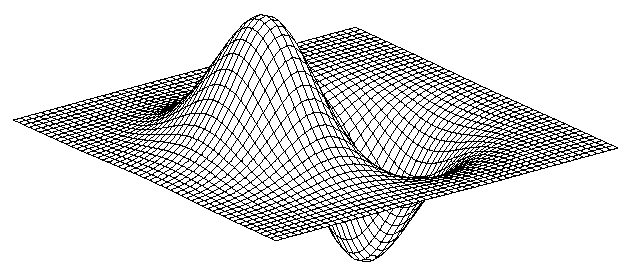 Gaussian
derivative of Gaussian
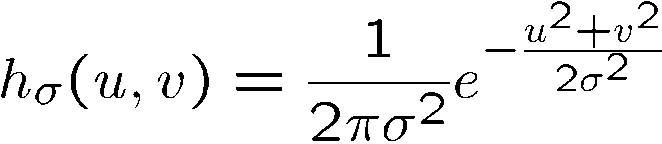 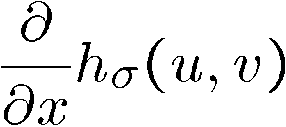 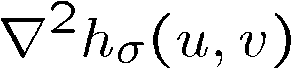 ‹#›
Edge detection by subtraction
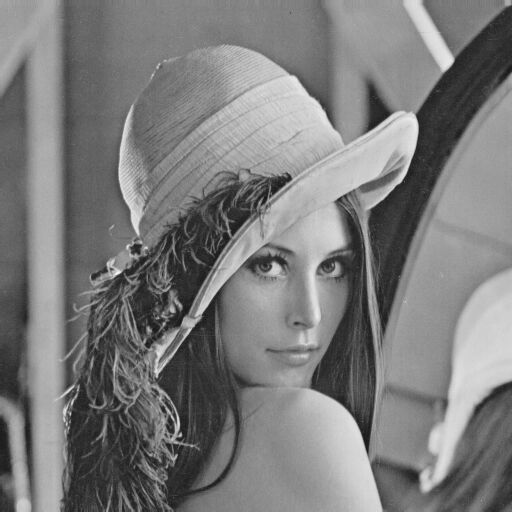 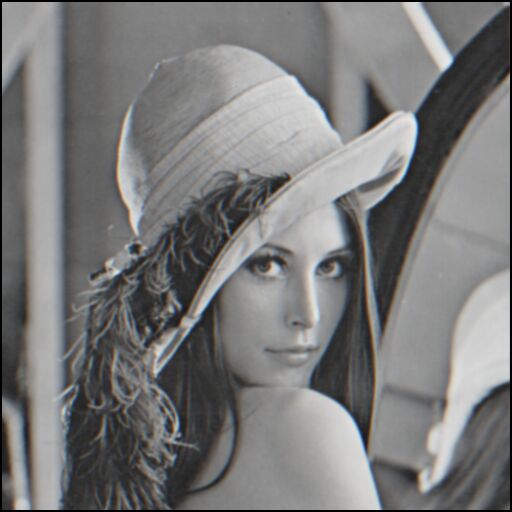 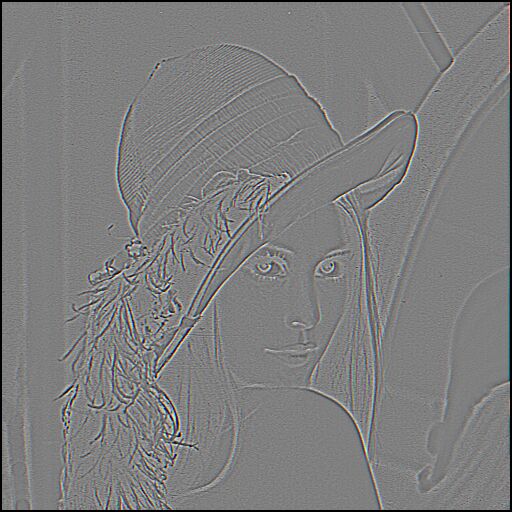 original
smoothed – original
smoothed
‹#›
Laplacian of Gaussian
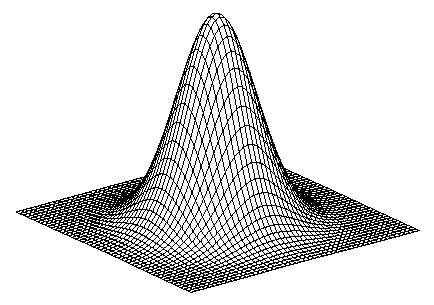 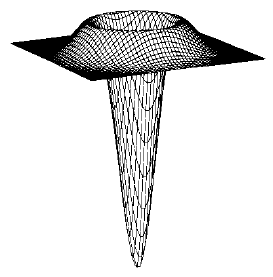 Gaussian
delta function
Laplacian of Gaussian
‹#›
Optimal Edge Detection: Canny
Assume: 
Linear filtering
Additive Gaussian noise 
Edge detector should have:
Good Detection.  Filter responds to edge, not noise.
Good Localization: detected edge near true edge.
Minimal Response: one per edge
Detection/Localization trade-off
More smoothing improves detection
And hurts localization.
‹#›
Canny Edge Detector
Suppress Noise
Compute gradient magnitude and direction
Apply Non-Maxima Suppression
Assures minimal response
Use hysteresis and connectivity analysis to detect edges
‹#›
Non-Maxima Suppression
Edge occurs where gradient reaches a maxima
Suppress non-maxima gradient even if it passes threshold
Only eight directions possible
Suppress all pixels in each direction which are not maxima
Do this in each marked pixel neighborhood
‹#›
Hysteresis
Avoid streaking near threshold value
Define two thresholds – L , H
If less than L, not an edge
If greater than H, strong edge
If between L and H, weak edge
Analyze connectivity to mark is either non-edge or strong edge
Removes spurious edges
‹#›
Steps of Canny Edge Detector
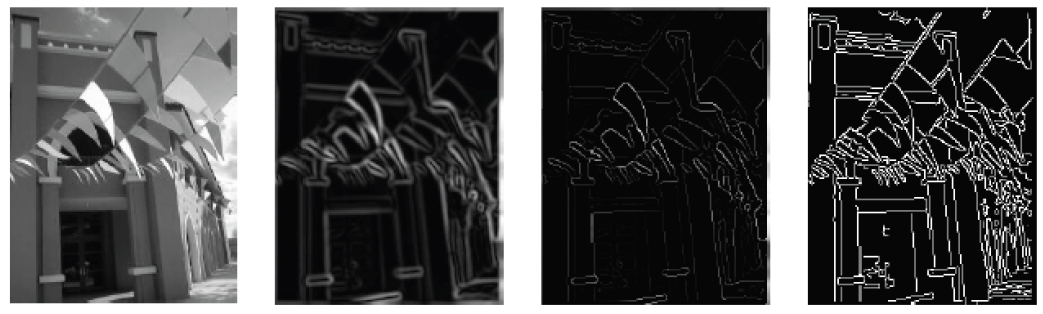 Gradient
Magnitude
Non-Maximum
Suppression
Original
After 
Hysteresis
‹#›
Comparison with Laplacian Based
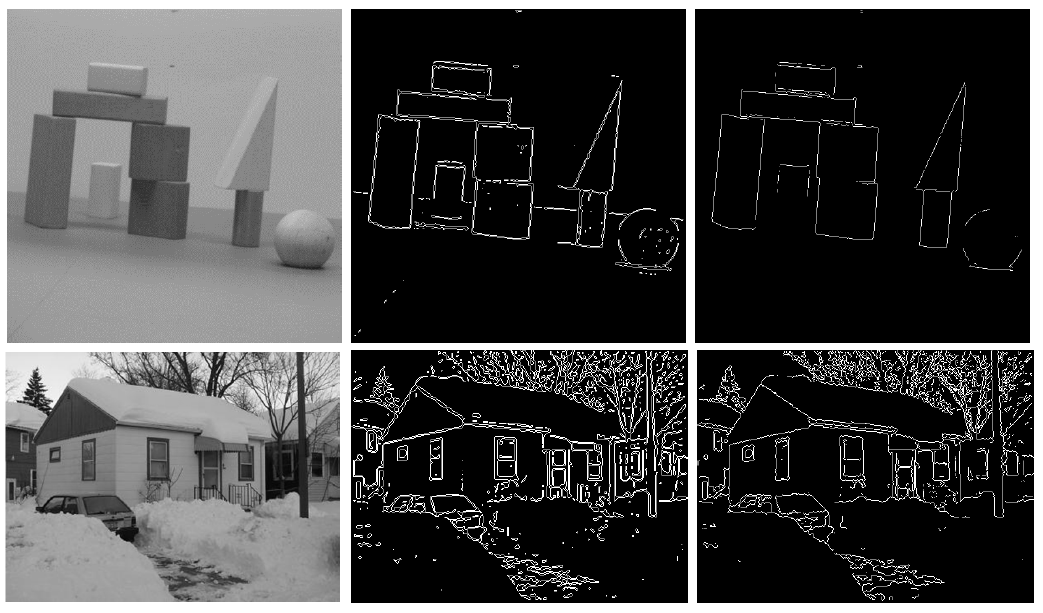 Curvature
Based
Original
Canny
‹#›
Effect of Smoothing (kernel size)
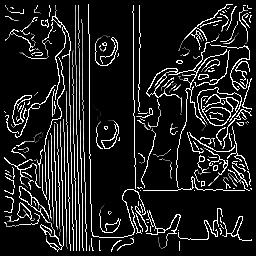 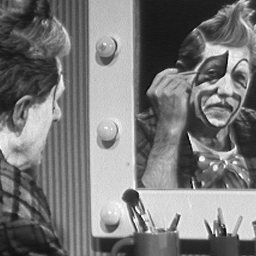 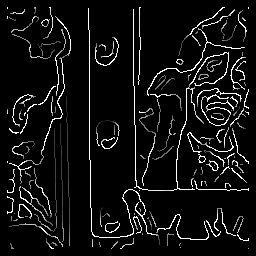 original
Canny with
Canny with
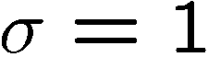 ‹#›
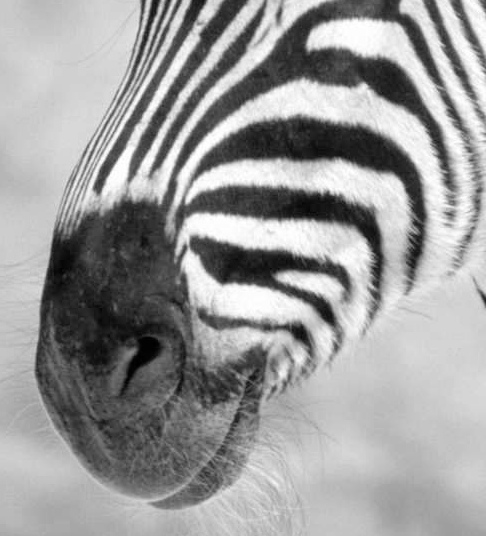 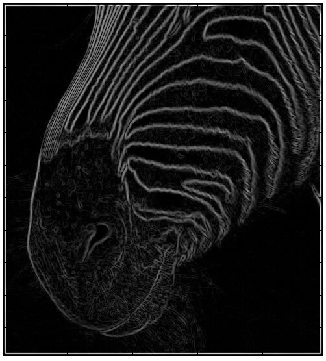 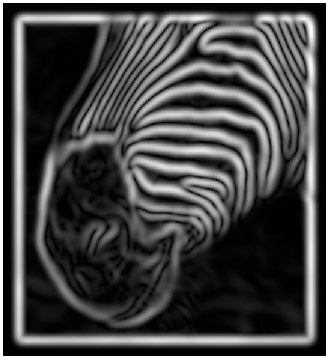 Multi-resolution Edge Detection
Smoothing
Eliminates noise edges.
Makes edges smoother.
Removes fine detail.
(Forsyth & Ponce)
[Speaker Notes: Figures show gradient magnitude of zebra at two different scales]
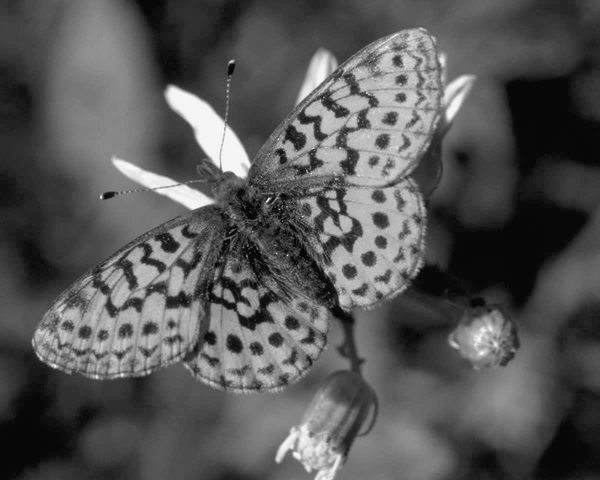 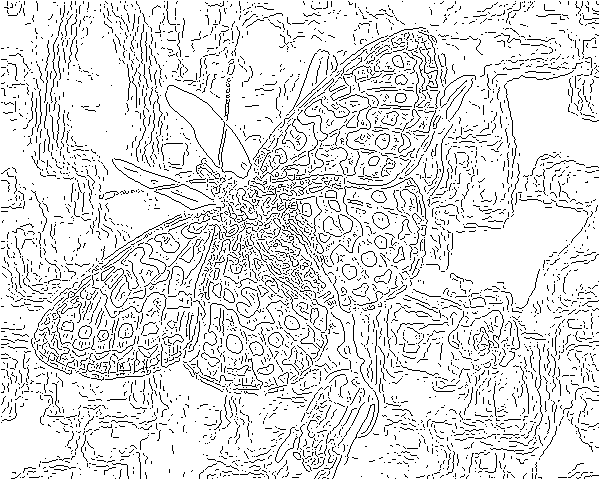 fine scale, high  threshold
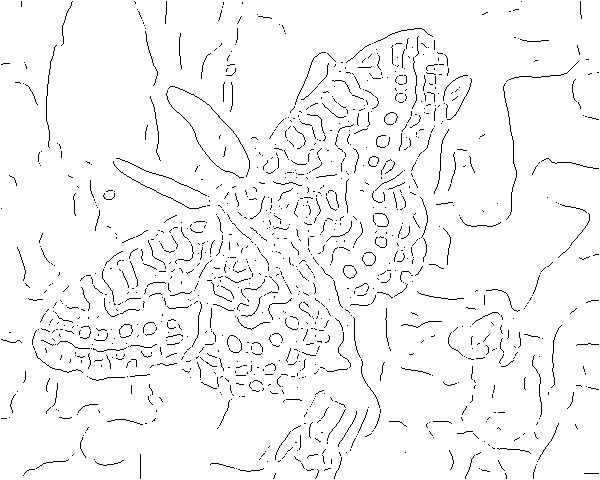 coarse scale, high threshold
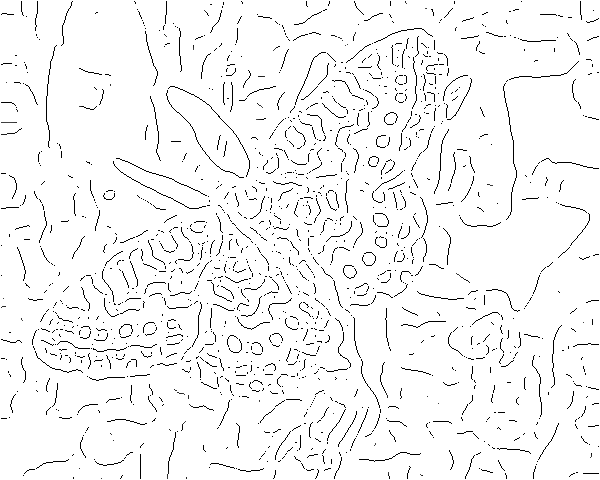 Coarse scale, low threshold
Identifying parametric edges
Can we identify lines?
Can we identify curves?
More general
Can we identify circles/ellipses?
Voting scheme called Hough Transform
(x,y)
Hough Transform
Only a few lines can pass through (x,y)
mx+b
Consider (m,b) space
Red lines are given by a line in that space
b = y – mx
Each point defines a line in the Hough space
Each line defines a point (since same m,b)
How to identify lines?
For each edge point
Add intensity to the corresponding line in Hough space
Each edge point votes on the possible lines through them
If a line exists in the image space, that point in Hough space will get many votes and hence high intensity
Find maxima in Hough space
Find lines by equations y – mx+b
Example
Problem with (m,b) space
Vertical lines have infinite m
Polar notation of (d, θ)
d = xcosθ + ysinθ
d
θ
(0,0)
Basic Hough Transform
Initialize H[d, θ]=0
for each edge point I[x,y] in the image
    for θ = 0 to 180 
		d = xcosθ + ysinθ
    H[d, θ] += 1
3. Find the value(s) of (d, θ) for max H[d, θ] 

A similar procedure can be used for identifying circles, squares, or other shape with appropriate change in Hough parameterization.
Non-Linear Filters
Corner Detections
Corners have more lines passing through them than pixels on edges
Should be easier
But edge detectors fail – why?
Right at corner, gradient is ill-defined
Near corner, gradient has two different values
Moravec Operator
Self-similarity
How similar are neighboring patches largely overlapping to me?
Most regions - Very similar
Edges - Not similar in one direction (perpendicular to edge)
Corners – not similar in any direction
Interest point detection – not only corners
Measuring self-similarity
SSD = Sum of squared differences
Corner is local maxima
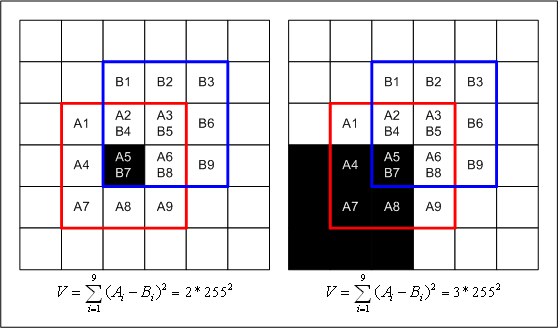 Limitations
Sensitive to noise
Responds for isolated pixel
Larger patches for robustness
Limitations
Responds also to diagonal edges
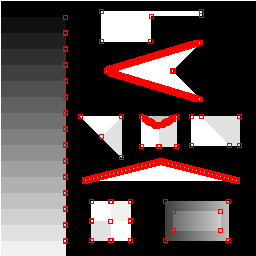 Limitations
Anisotropic (Not rotationally invariant)
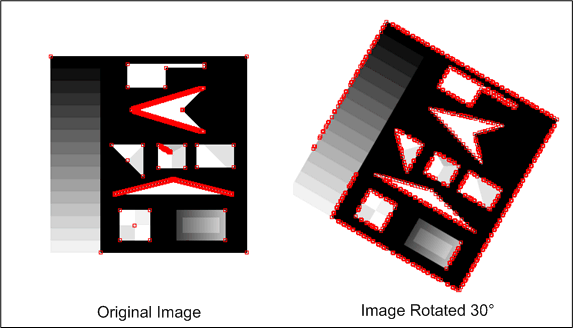 Harris & Stephens/Plessey Corner Detector
Consider the differential of the corner score with respect to direction 
Describes the geometry of the image surface near the point (u,v)
How to find the corner?
The eigenvalues are proportional to the principal curvatures
If both small, no edge/corner
If one big and one small, edge
If both big, then corner
Rotationally Invariant
If w is Gaussian, then this is isotropic
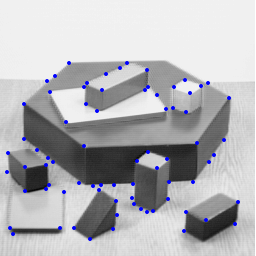 Non-linear filters: Median filter
Replace by median of the neighborhood
No new gray levels
Removes the odd man out
Good for outlier removal
Retains edges
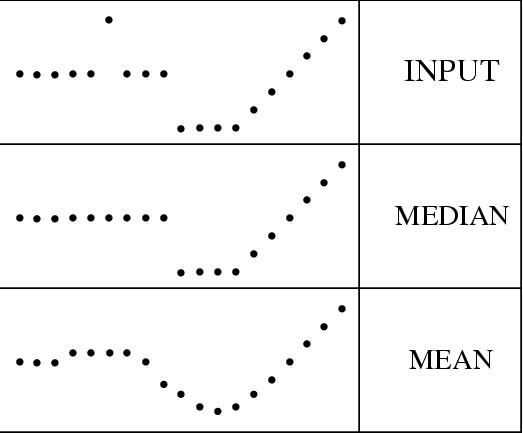 Median filter